Release
Release
Release
Portfolio Roadmap
Create a cloud-based roadmap template in Aha! Roadmaps
Product
Product
Product
Product
Release
Release
Release
Release
Release
Release
Release
Release
Release
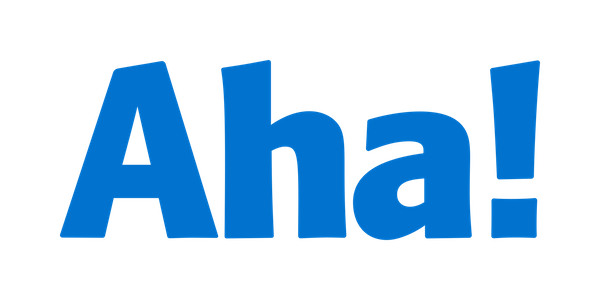